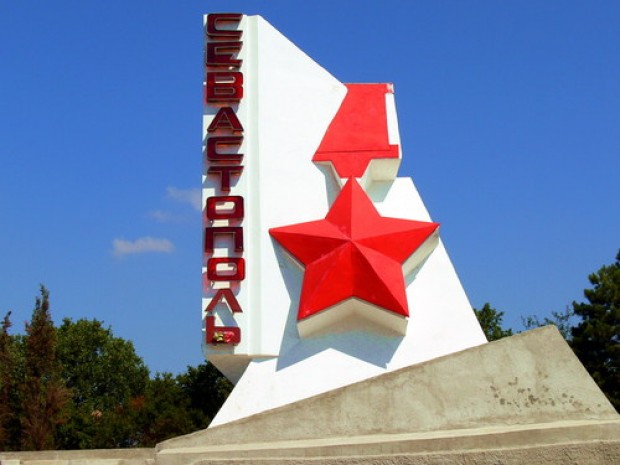 Поготовила учитель начальных классов Рамазанова Бицилай У.
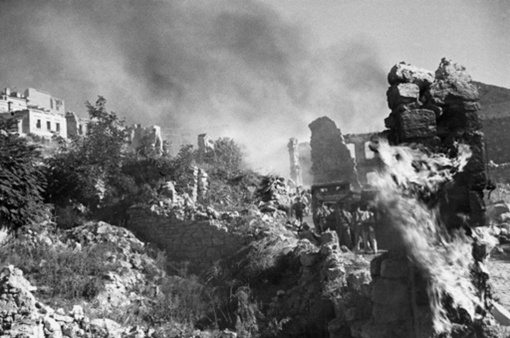 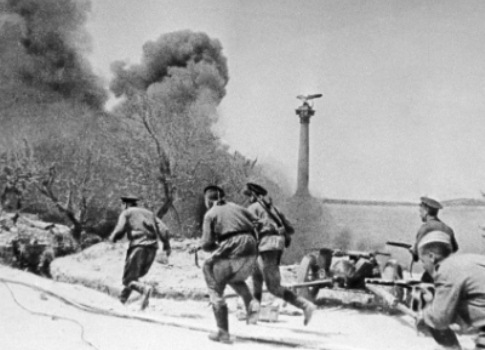 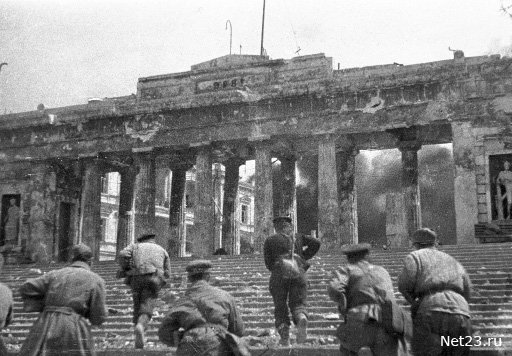 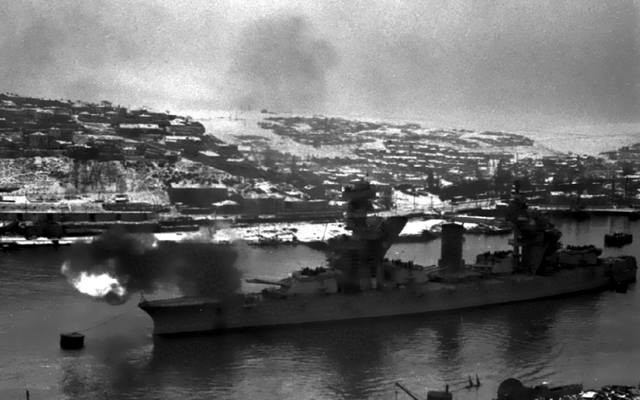 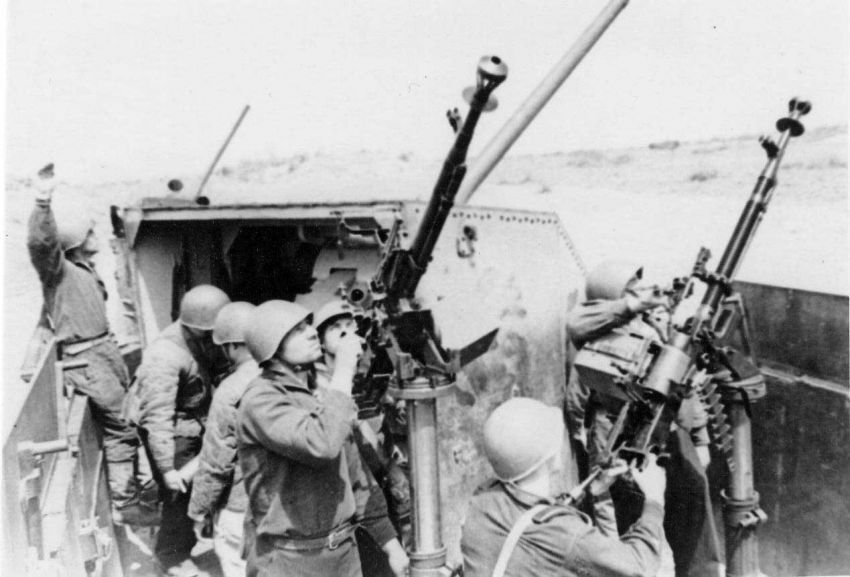 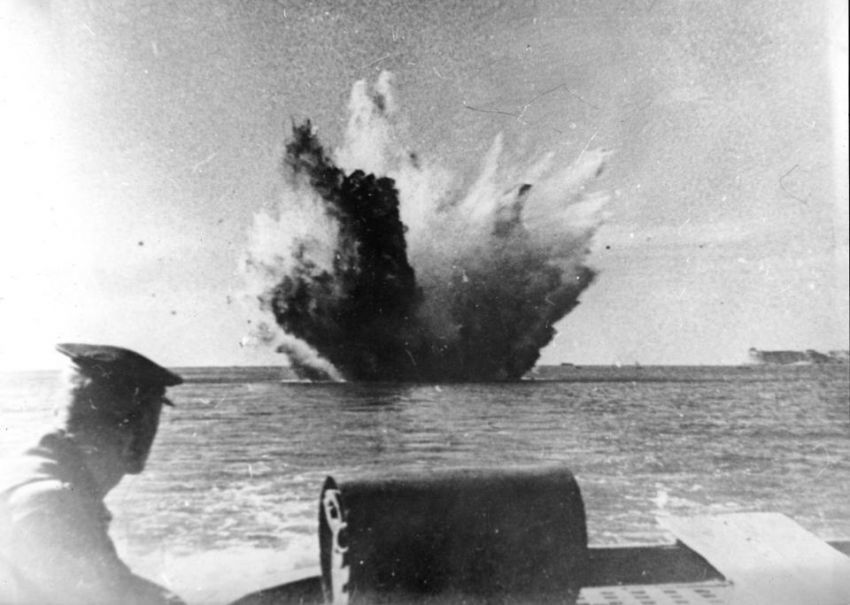 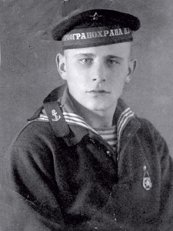 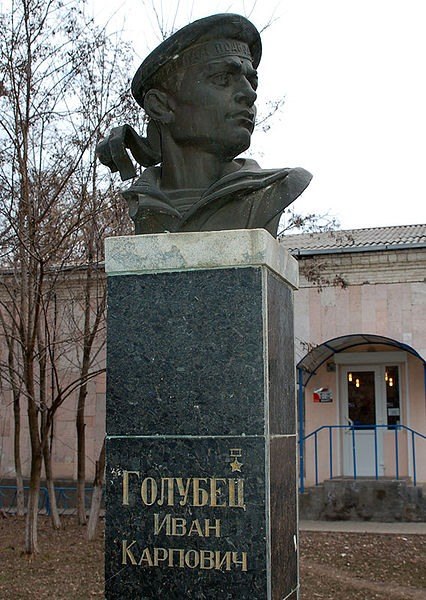 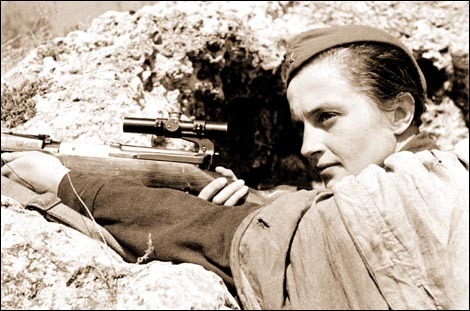 Супер снайпер Людмила Павличенко, Герой Советского Союза
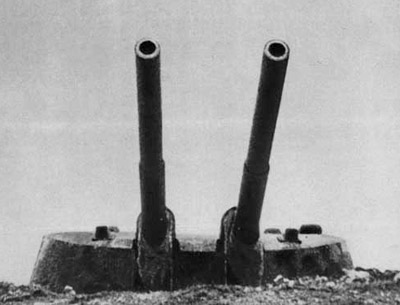 Береговая батарея № 30
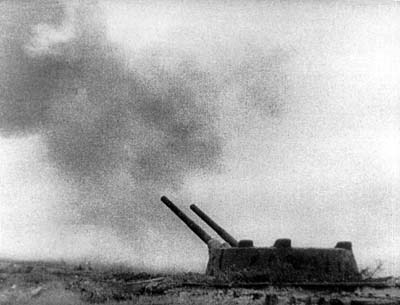 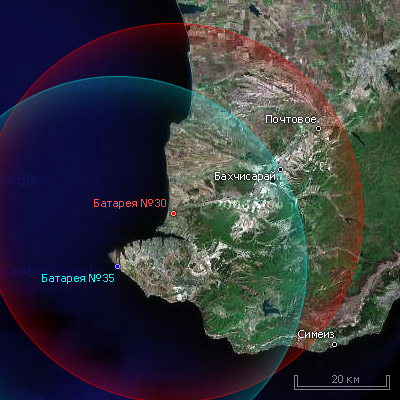 Командир береговой батареи № 30, гвардии майор – Александер Георгий Аалександрович( слева)и военком  батареи Е.К.Соловьев
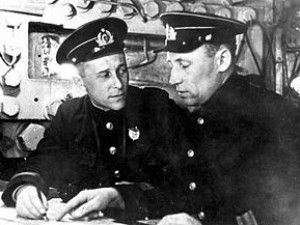 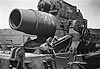 Мортиры «Карл» со 2июня подобрались к позиции 30-й  батареи на расстоянии3,5км и открыли огонь бетонобойными  фугасными снарядами
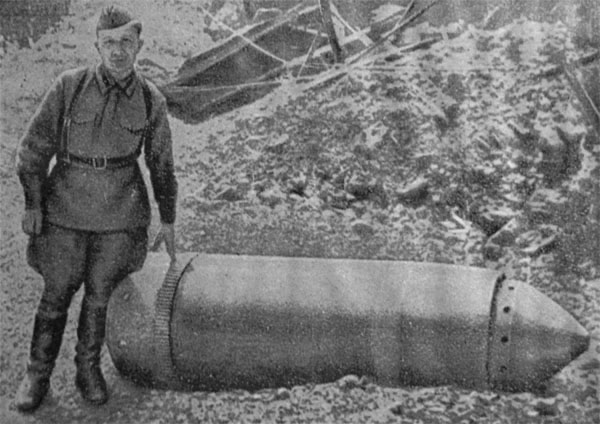 Неразорвавшийся бетонобойный снаряд мортиры типа «Карл». Длина снаряда 240см
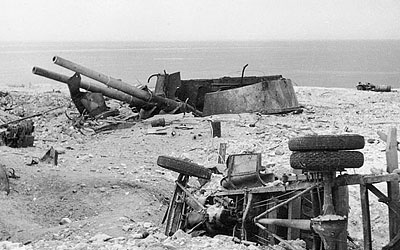 Уничтоженная башенная установка № 1 35-й  береговой батареи немцами.
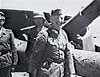 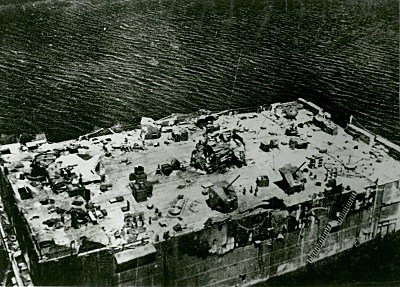 Плавучая береговая батарея  №3 «Не тронь, меня!»
Командир плавучей батареи №3 капитан – лейтенант Сергей Яковлевич Мошенский
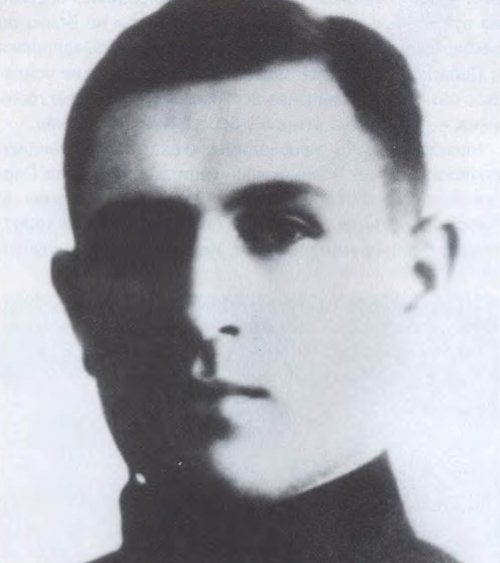 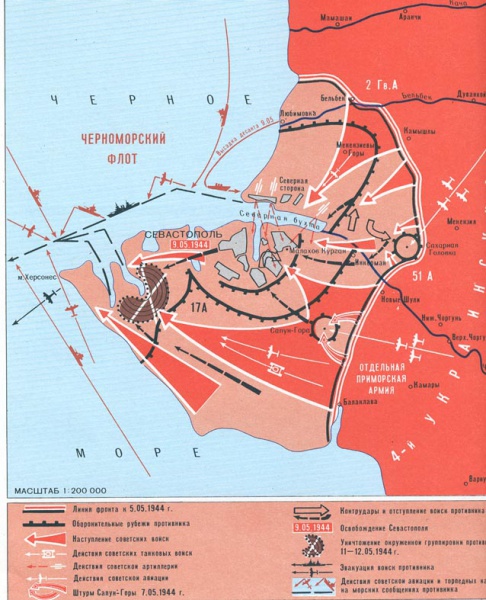 Освобожде -ние осадного города Севастополь от немцев.                                Штурм на Сапун – горе.
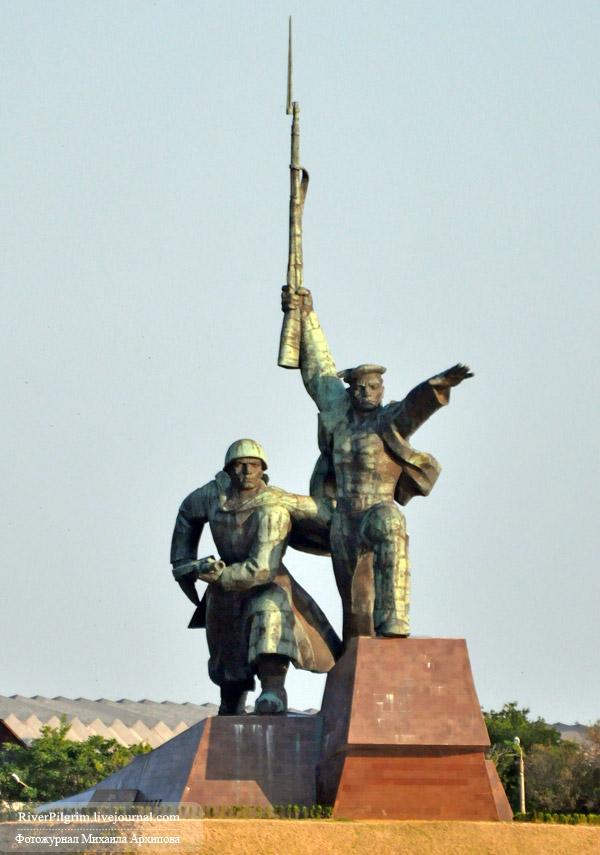 Монумент  «Матрос и Солдат»
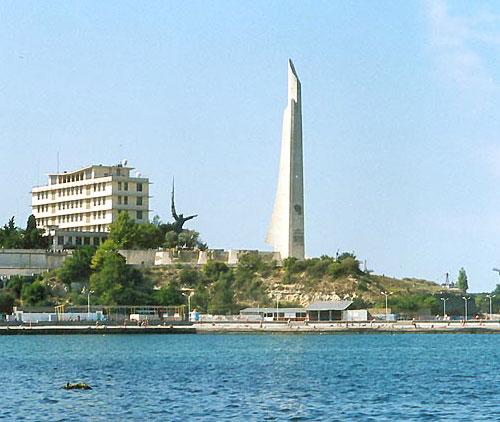 Обелиск в честь города героя Севастополя
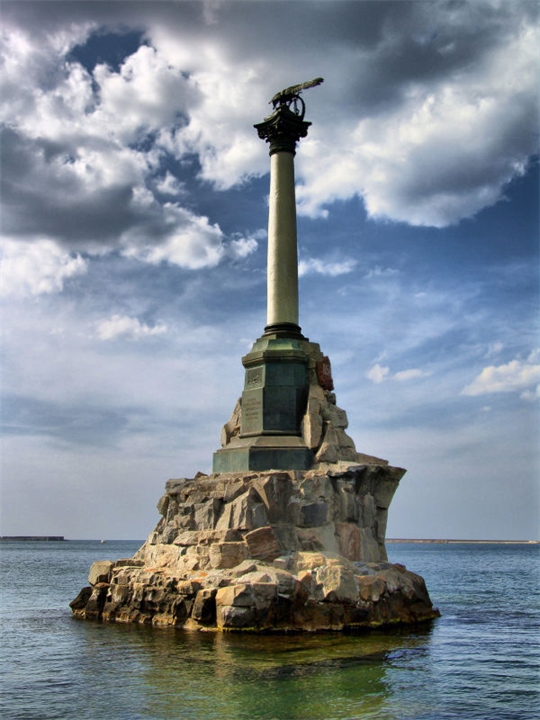 Памятник затопленным кораблям
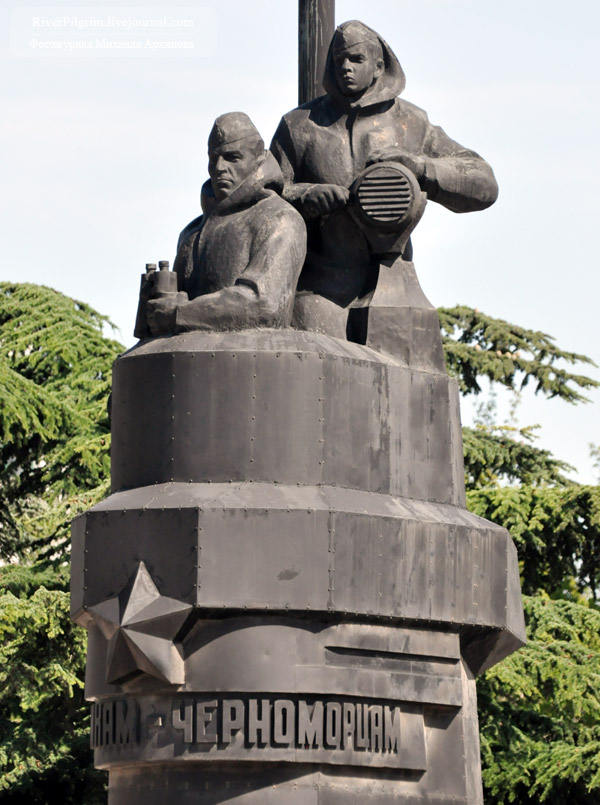 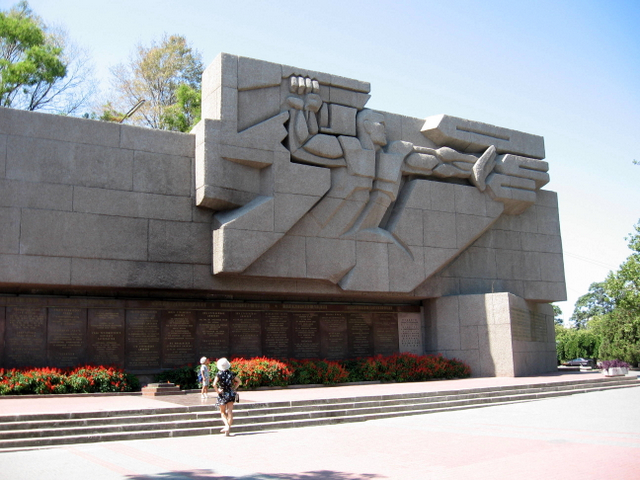 Мемориал второй обороны Севастополя
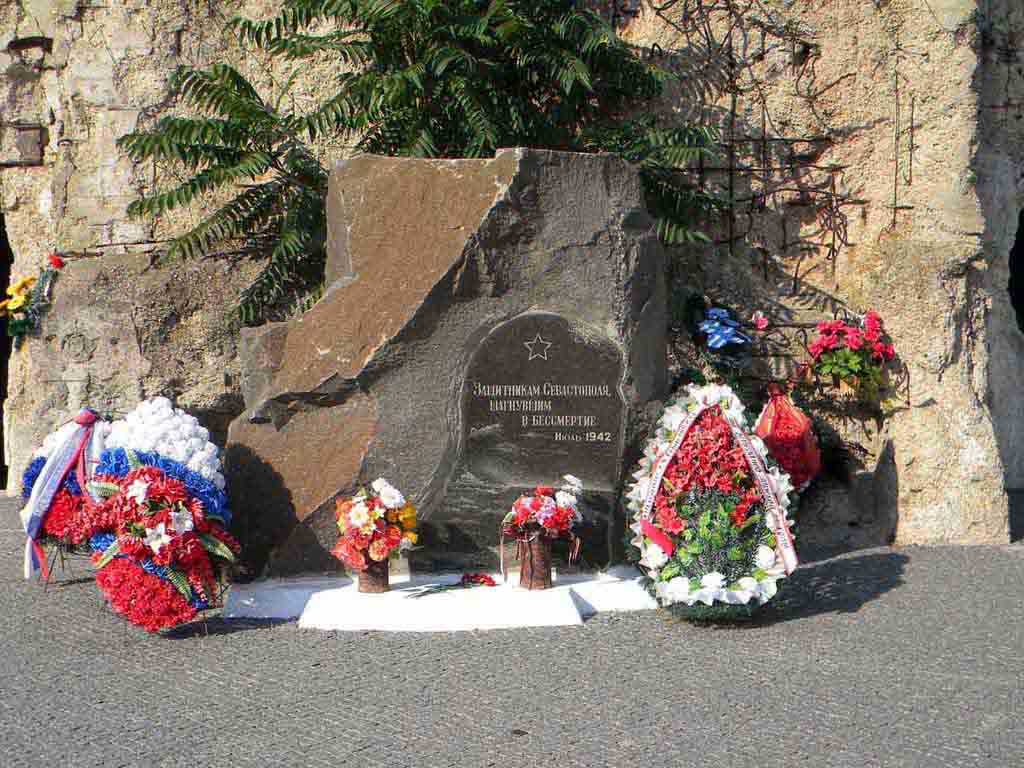 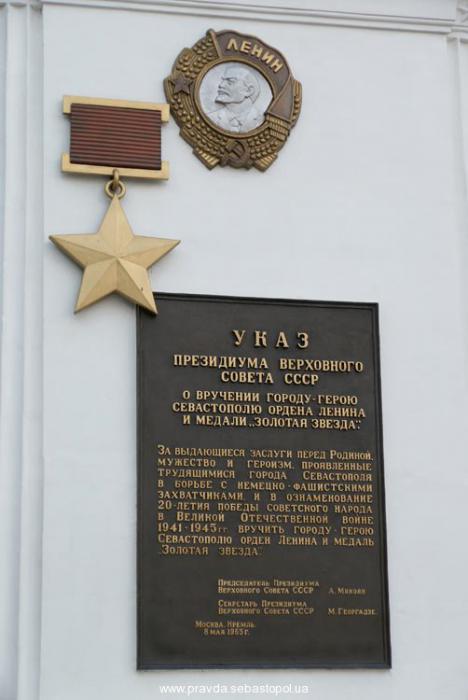 Город - герой Севастополь